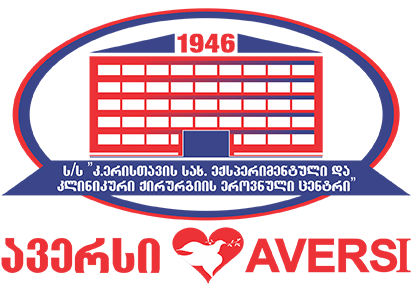 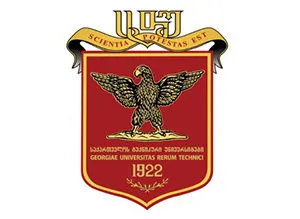 Experience as a Medical Physicist at the National Center of Surgery.
Dr. Tamar khechiashvili 
J.S.C. “K. Eristavi National Centre of Surgery”
Tamar.Khechiashvili@aversi.ge  
12/16 – September 2022
[Speaker Notes: opening story about how I came to the clinic, good and bad stories happens in our life so that starts in 2020 when I decide to end of my research carrier and go to the clinical practice without any guidance , but good think happened when I just went throw Mr. Lasha and ask for a guidance, today I am going to talk about a big idea with reducing  Don’t underestimate me, that’s my mother’s job. The human brain starts working the moment you are born and never stops until you stand up to speak in public.]
Story from the beginning…
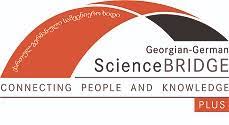 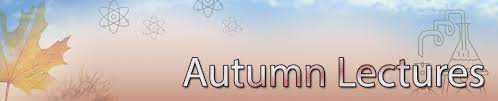 Destination
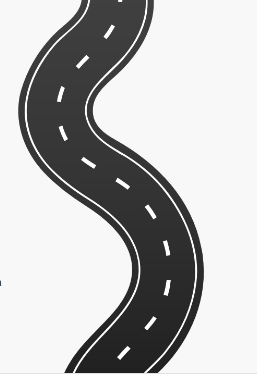 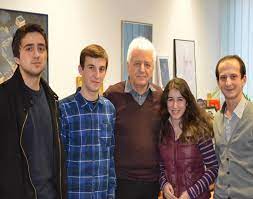 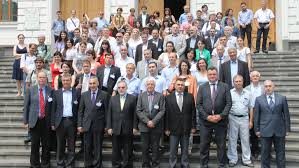 2020
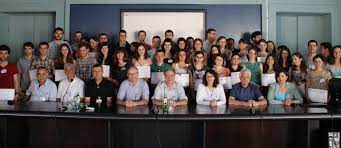 2017
2016
2014
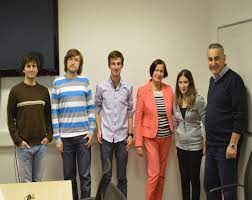 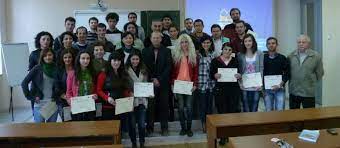 2013
2013
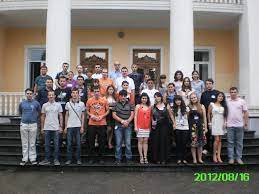 9/14/2022
National Center of Surgery NMD
2
[Speaker Notes: Well original story  begins ending of the 20 century when I was born, ups I make it sound like I am too old whatever I am sorry but this is the truth. Well here is the path way through out the years]
Outlook
Introduction

Motivation and goals

Methods  

Results 

Discussion
New experience !
3
9/14/2022
National Center of Surgery NMD
Introduction
Why PET is useful ?
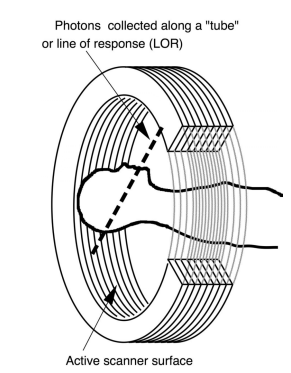 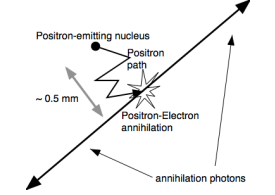 Fig. 1. General principle of PET imaging: decay of radionuclide, positron (β+ ) emission, multiple scatter in tissue, annihilation with electron, and production of two back-to-back 511 KeV annihilation photons.
9/14/2022
National Center of Surgery NMD
4
[Speaker Notes: Positron emission tomography (PET) offers a number of unique advantages compared to other imaging modalities. PET measures the two annihilation photons that are produced back-to-back after positron emission from a radionuclide tagged tracer molecule, which is chosen to mark a specific function in the body on a biochemistry level (Fig. 1). Hence PET provides molecular imaging of biological function instead of anatomy]
Introduction
Nuclear medicine is a medical specialty involving the application of radioactive substances in the diagnosis and treatment of disease.
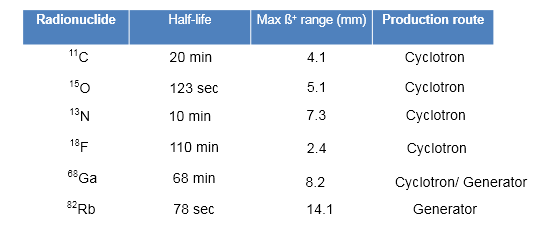 Table 1: The most common radionuclides for PET
9/14/2022
National Center of Surgery NMD
5
[Speaker Notes: In addition to radiation issue, short half-lives of these positron emitters (78 sec~110 min) definitely result in unavoidable limitations on manufacturing (including production and following quality control (QC) analyses) and clinical use of PET radiopharmaceuticals.]
Introduction
FDG Procedure and Validity.
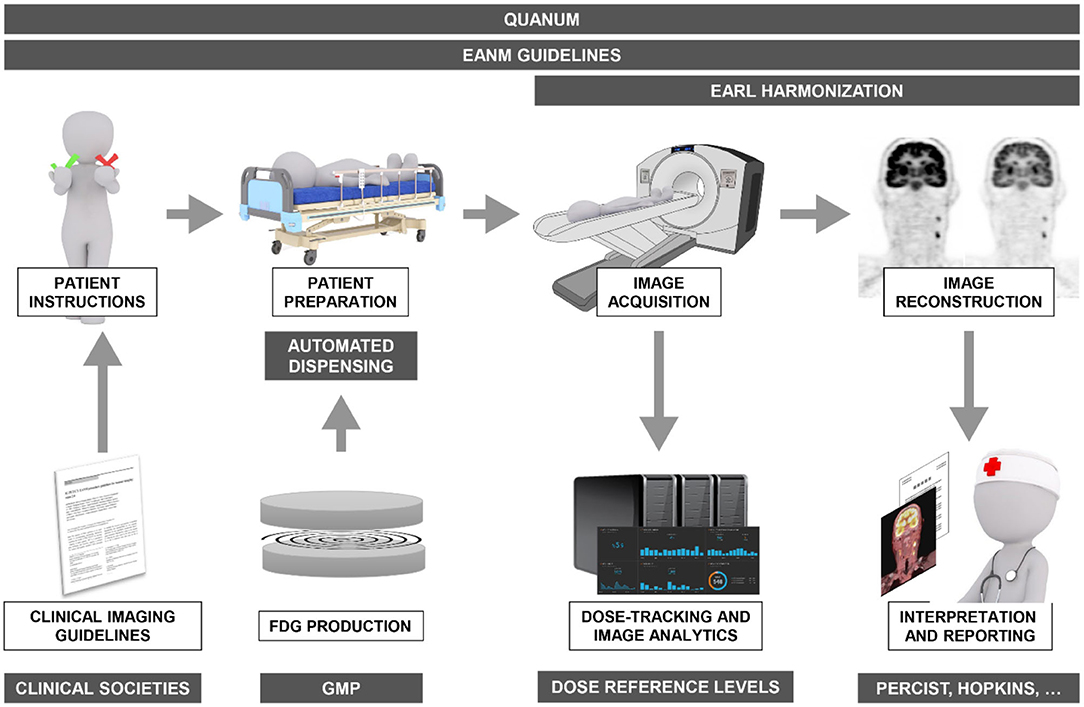 Fig. 2. International guideline of FDG PET/CT scanning
9/14/2022
National Center of Surgery NMD
6
[Speaker Notes: Instruction of patients is very important for us we have prepared special forms to guide a patient throw procedure  fasting radiation safety.]
Introduction
FDG Procedure and Validity.
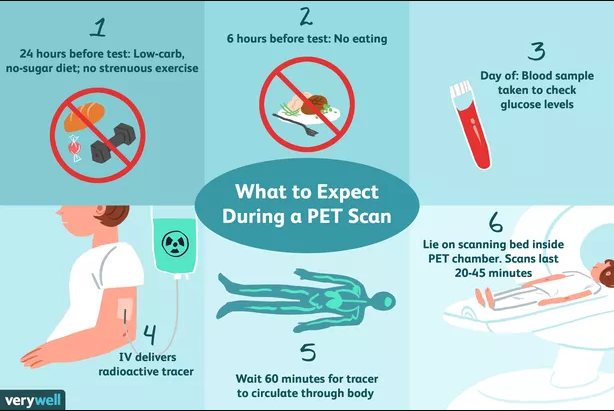 10-15
Fig. 3. Standard procedure for patients preparing for PET/CT scan
9/14/2022
National Center of Surgery NMD
7
[Speaker Notes: For the domestic colleagues, The effects of fasting, varying blood sugar levels, conditions of glucose intolerance, and diabetes mellitus on Fludeoxyglucose F 18 distribution in humans have not been ascertained. Diabetic patients may need stabilization of blood glucose levels on the day before and on the day of the Fludeoxyglucose F 18 Injection study.]
Introduction
FDG Procedure and Validity.
Take home message! FDG (F-18) – half life is 109.6 (2 hour) min, not expiration time.
Fludeoxyglucose F 18 Injection should be used within 12 hours of the end of synthesis.
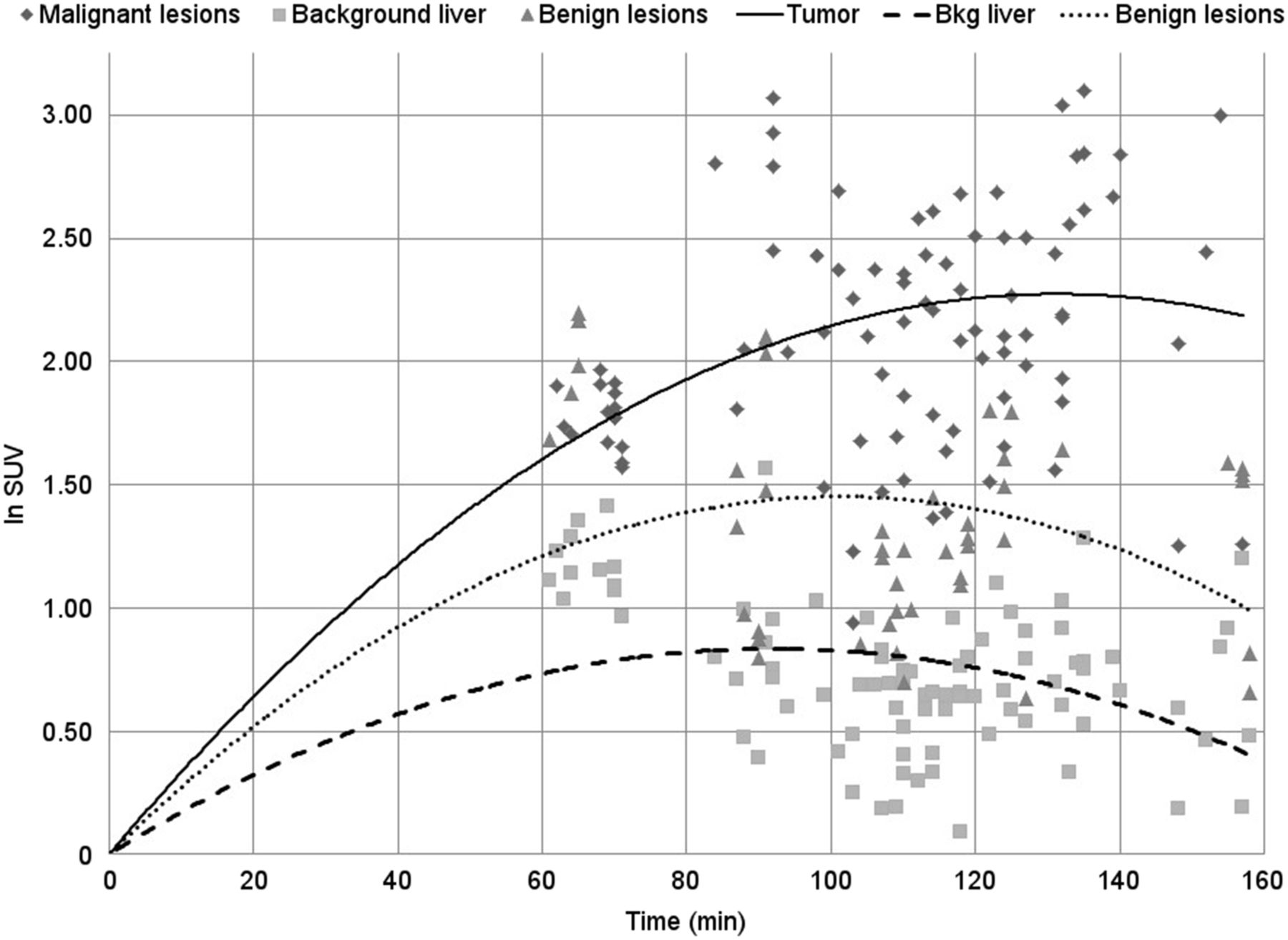 9/14/2022
National Center of Surgery NMD
8
[Speaker Notes: This slide will be addressed mostly to our domestic colleagues because I don't know why but, recently I am hearing  a myth, that radiopharmaceuticals which we use for PET is expiring after 2 hours after opening it. Well I want to assure you expired dosage of FDG injection is an , Fludeoxyglucose F 18 and related compounds are cleared from non-cardiac tissues within 3 to 24 hours after administration. Clearance from the cardiac tissue may require more than 96 hours,]
Introduction
Equipment for procedure.
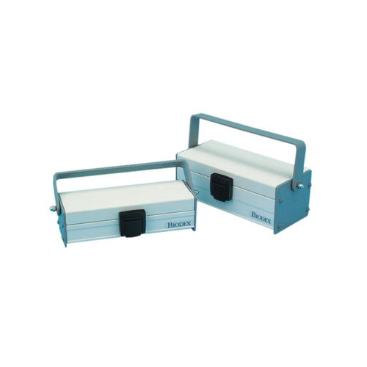 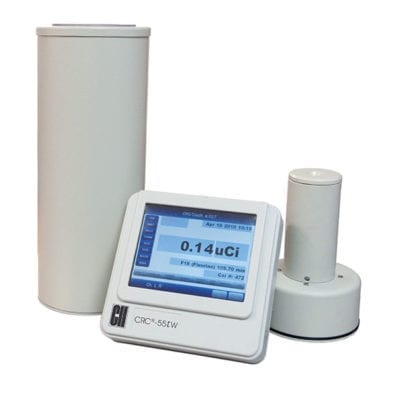 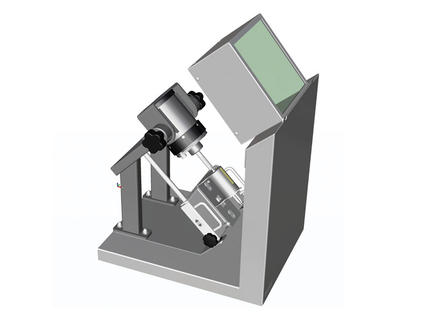 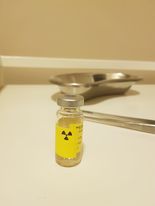 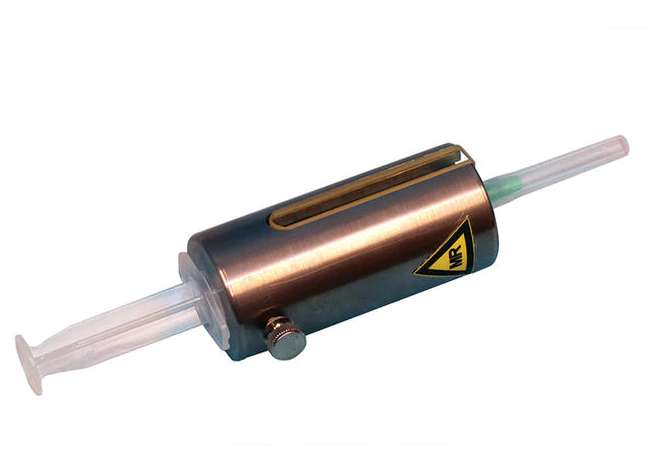 Fig. 4.  1) Well counter,  2)L block ,3) Syringe container, 4) Shielded cover, 5) Box for transportation 6) FDG vial
9/14/2022
National Center of Surgery NMD
9
Safety hazards:
As a PET scan uses radioactive material, there is a risk of radiation exposure.
Well trained staff and strict order following leads us to a safe procedure…
Following simple guidelines for reducing contact time and increasing distance would suffice to minimize the radiation exposure to staff.
use of dose limits for workers and general public and “As Low As Reasonably Achievable” (ALARA) principle to keep doses well below the dose limits.
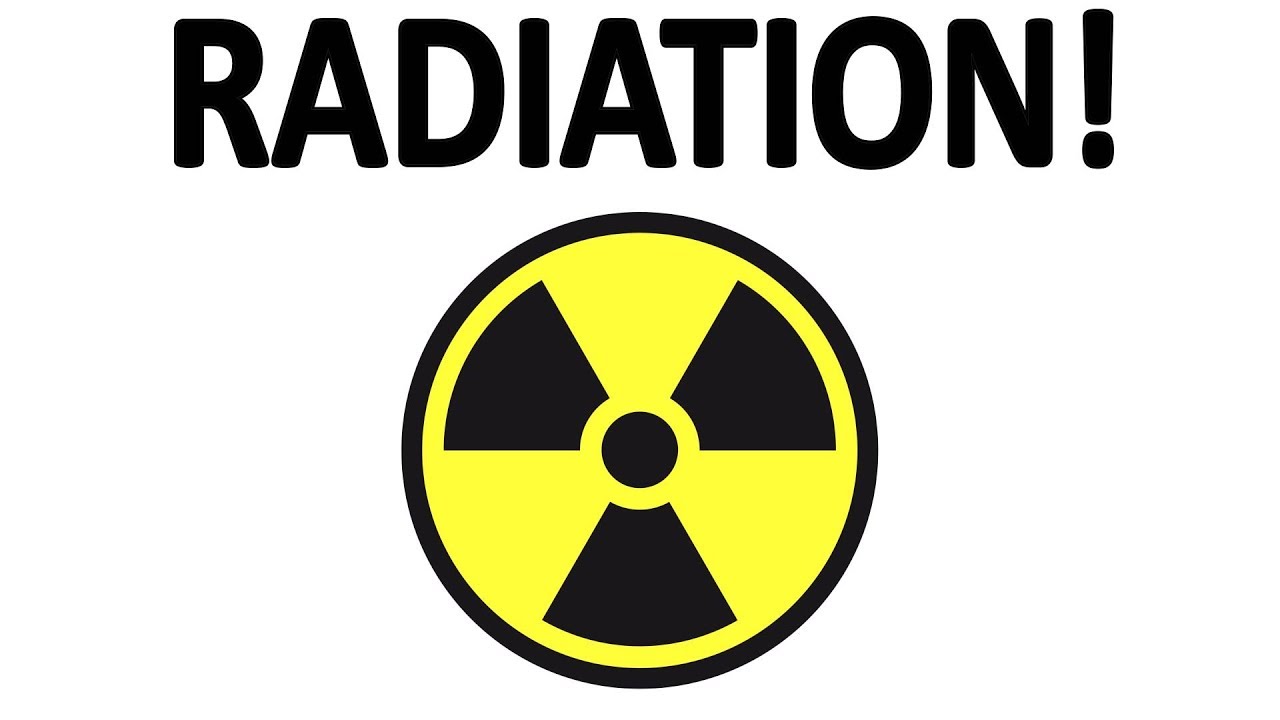 1) Time, 2) Distance, 3) Shielding
9/14/2022
National Center of Surgery NMD
10
[Speaker Notes: as]
Motivation and goals
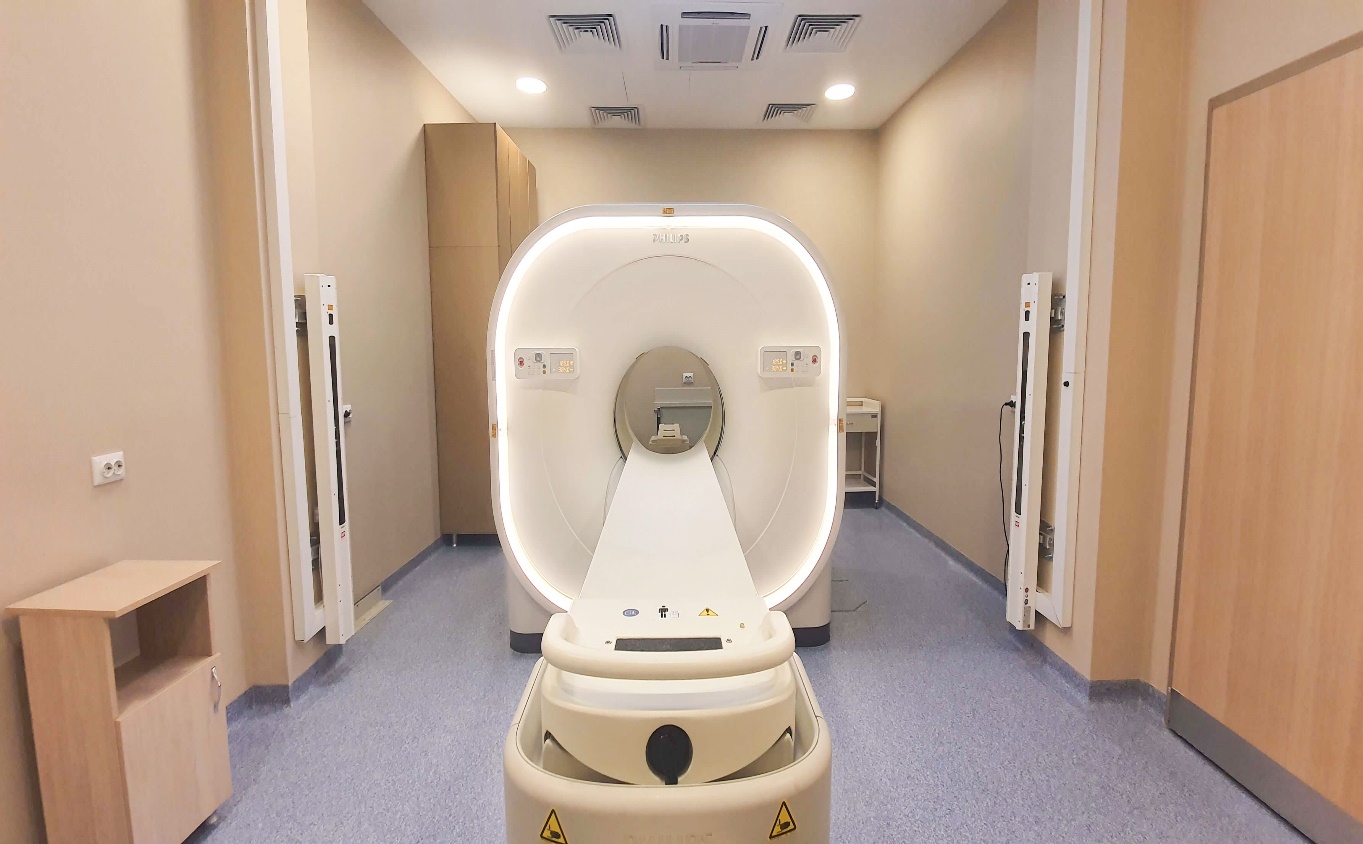 5m-5cm-5mCi;
Patient's condition;

Technology possibility;
Patient's comfort;

New pattern of work;
Fig. 5. Vereos Digital PET/CT PHILIPS
9/14/2022
National Center of Surgery NMD
11
[Speaker Notes: As motivation there was few triggers to try what we reale can do with this monster machine.]
Work protocol:
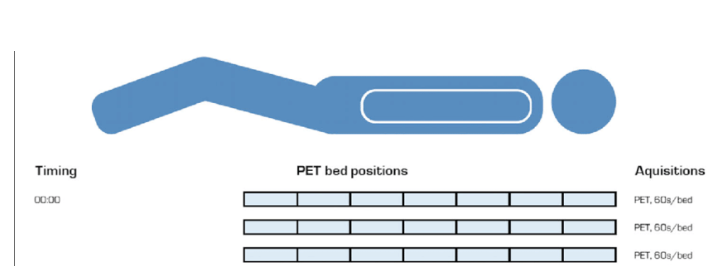 Fig. 6. PET/CT scan time per/bed positioning
Current protocol: 3 it/5 subsets,
Body protocol: 60 sec per/bed,
whole body 60 sec per/bed and 20 sec legs per/bed.
9/14/2022
National Center of Surgery NMD
12
Results:
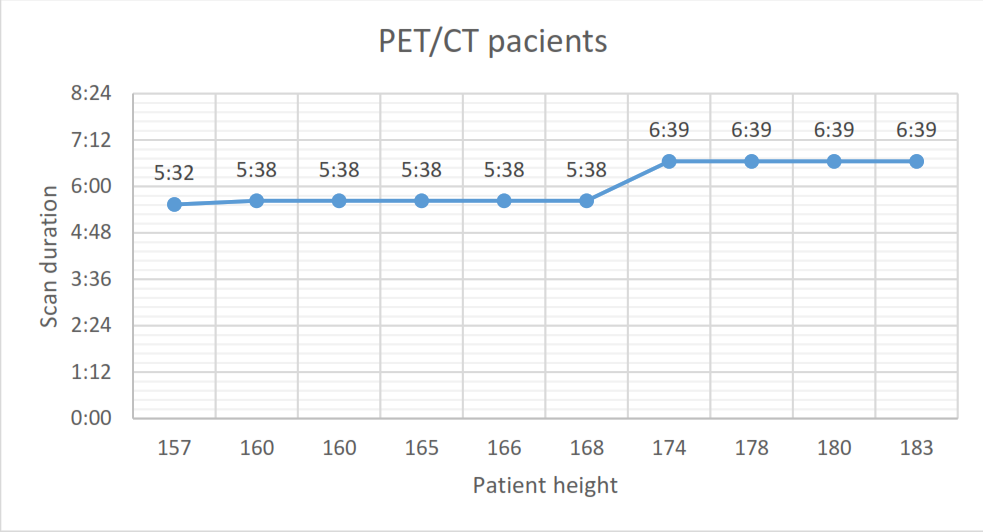 Fig. 7. Correlation between patient height and scan duration. Approximation
9/14/2022
National Center of Surgery NMD
13
Results:
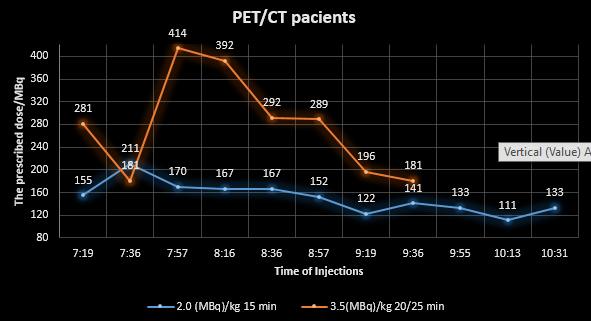 Fig. 8. Plots of real data between injections and injected activity. Figure describes two different protocols, that was developed by PET/CT group. Reduced radiopharmaceutical doses and time per bed position.
9/14/2022
National Center of Surgery NMD
14
Results:
Fig. 9. Plots of real time data between prescribed doses and patients weight. Figure describes two different protocols, results how it increases patient number.
9/14/2022
National Center of Surgery NMD
15
Results:
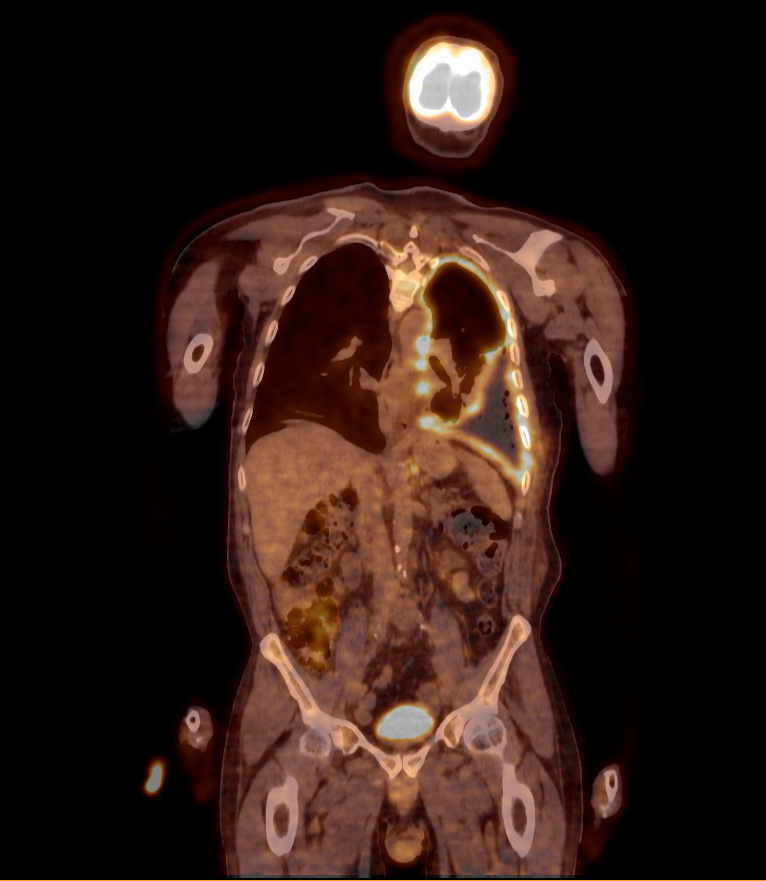 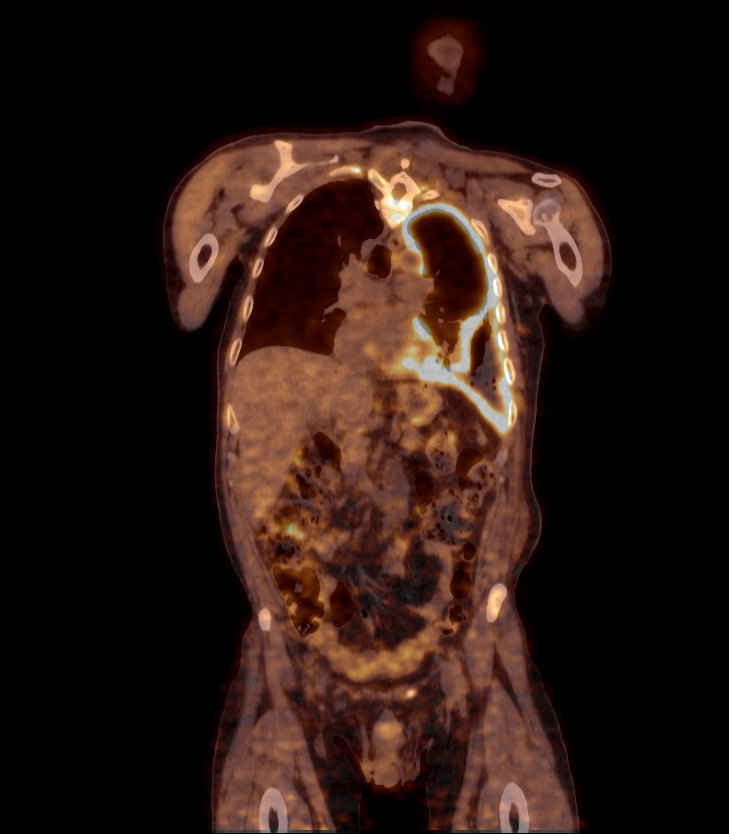 Fig. 10. Total body PET/CT 59 y, M 1.73m, 81kg (left 9:53 scan time- right 11:36 repeat scan time), prescribed dose 7.7mCi, injection time 8:47.
9/14/2022
National Center of Surgery NMD
16
Results:
Fig. 11. Animation of patient with multiple bone metastasis. Patient physical data: 97kg, prescribed activity 197MBq (5.2mCi)
9/14/2022
National Center of Surgery NMD
17
Discussion
Analog is approximate. Digital is specific. Therein lies the fundamental difference between digital PET and its analog cousin.

Alternatively, the digital PET/CT might maintain image quality achieved over a substantially reduced scan time, as low as one-third or less of the typical 10 to 15 minutes. Or, physicians — exercising their knowledge and expertise to practice medicine — might choose a third option: to maintain image quality and scan time but reduce the dose of radiopharmaceutical injected into the patient.

Current work: …  ?- per/kg if …
9/14/2022
National Center of Surgery NMD
18
[Speaker Notes: If lettuce farmers used similar technologies, their digital detectors would count the leaves of lettuce. Analog detectors would count the heads. When applied to clinical medicine, exactness translates into options.]
Another possibilities: experts opinions?!
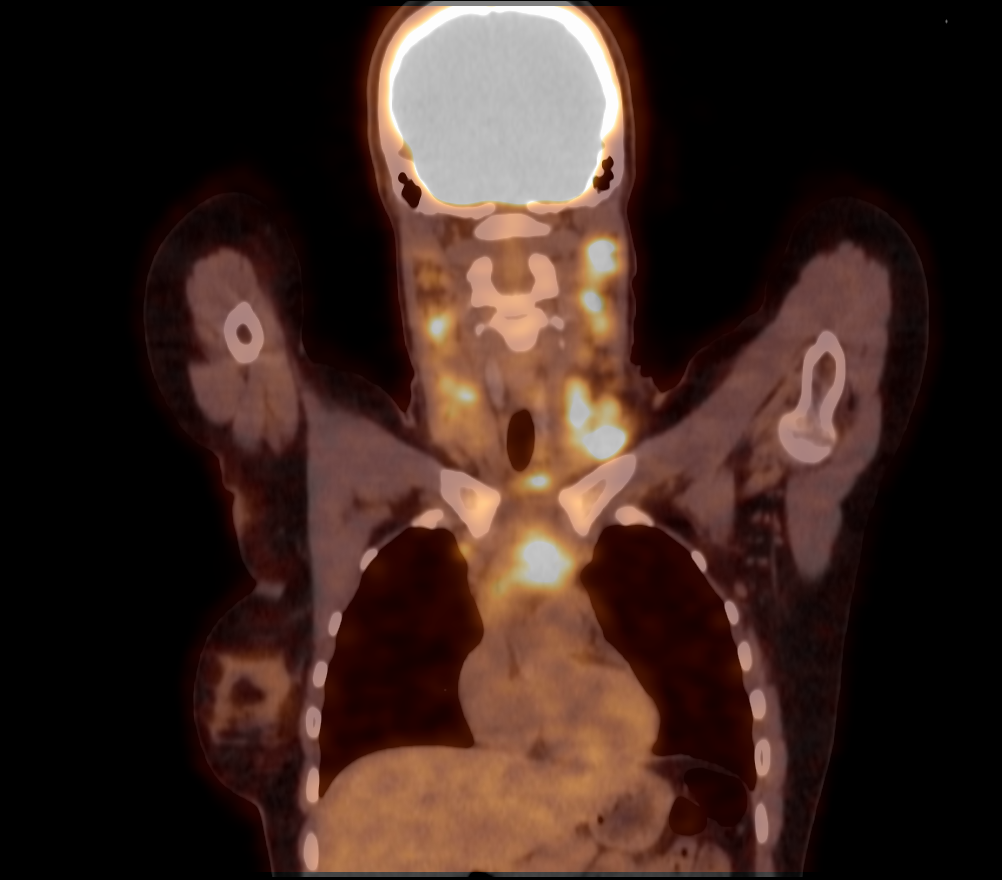 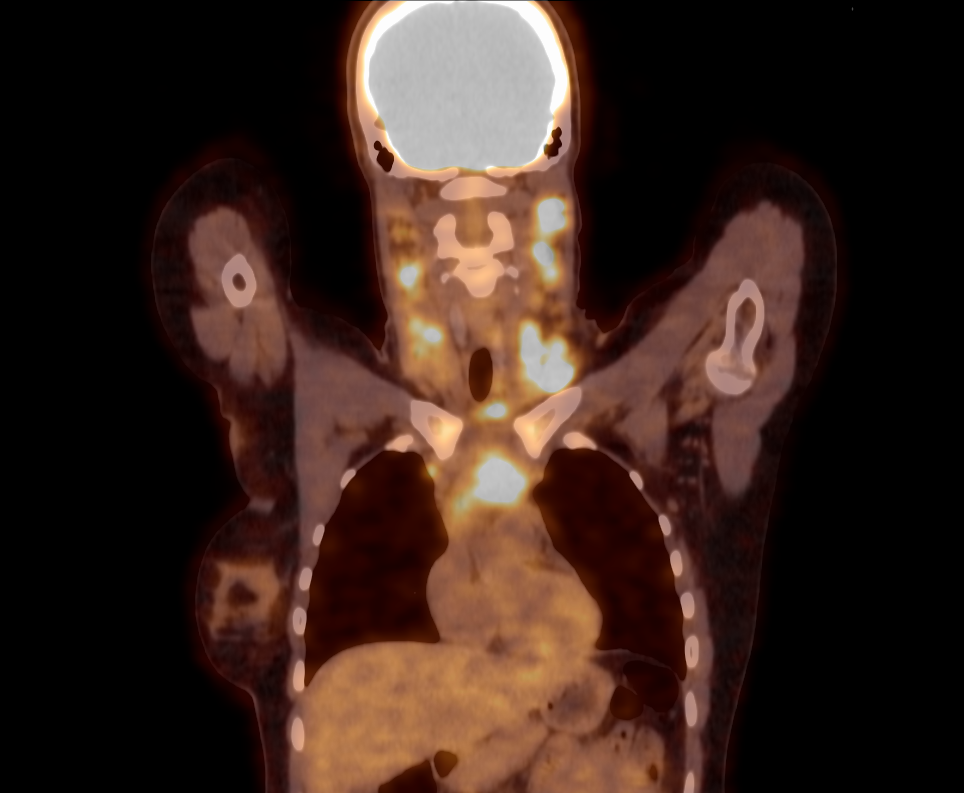 Fig. 12. Reconstructions: 25 y, F, 1.64 cm, 66kg, left real image right reconstructed with different injection dose.
9/14/2022
National Center of Surgery NMD
19
[Speaker Notes: Real possibility and my personal opinion on this slide is that we can reconstruct the real data we see what we would get with different parameters. Body protocol.]
Funny story: Different vision 
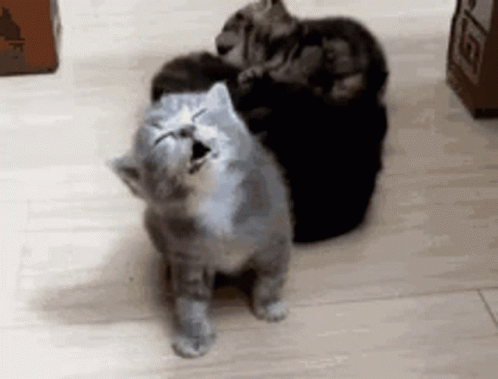 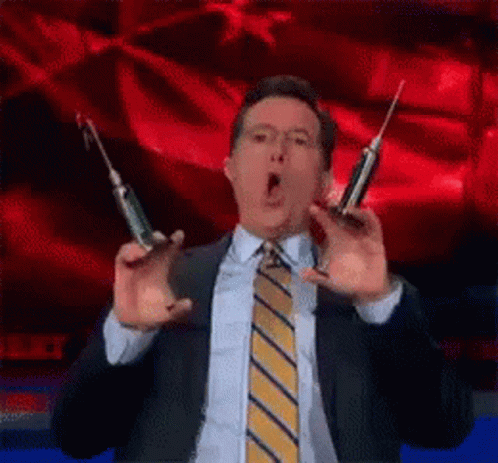 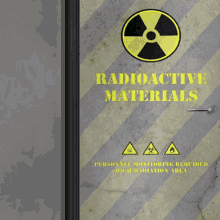 9/14/2022
National Center of Surgery NMD
20
[Speaker Notes: This slide is interpretation of me with my colleagues eyes at 6 AM.]
Take home message: What I have learned!
True story behind the successes…
9/14/2022
National Center of Surgery NMD
21
Acknowledgements
Dr. Kacharava Andro
Prof. N.J Shah
Dr. Farida Grinberg
Dr. Ezequiel Farrher
Cindy Lennertz
PET/CT group
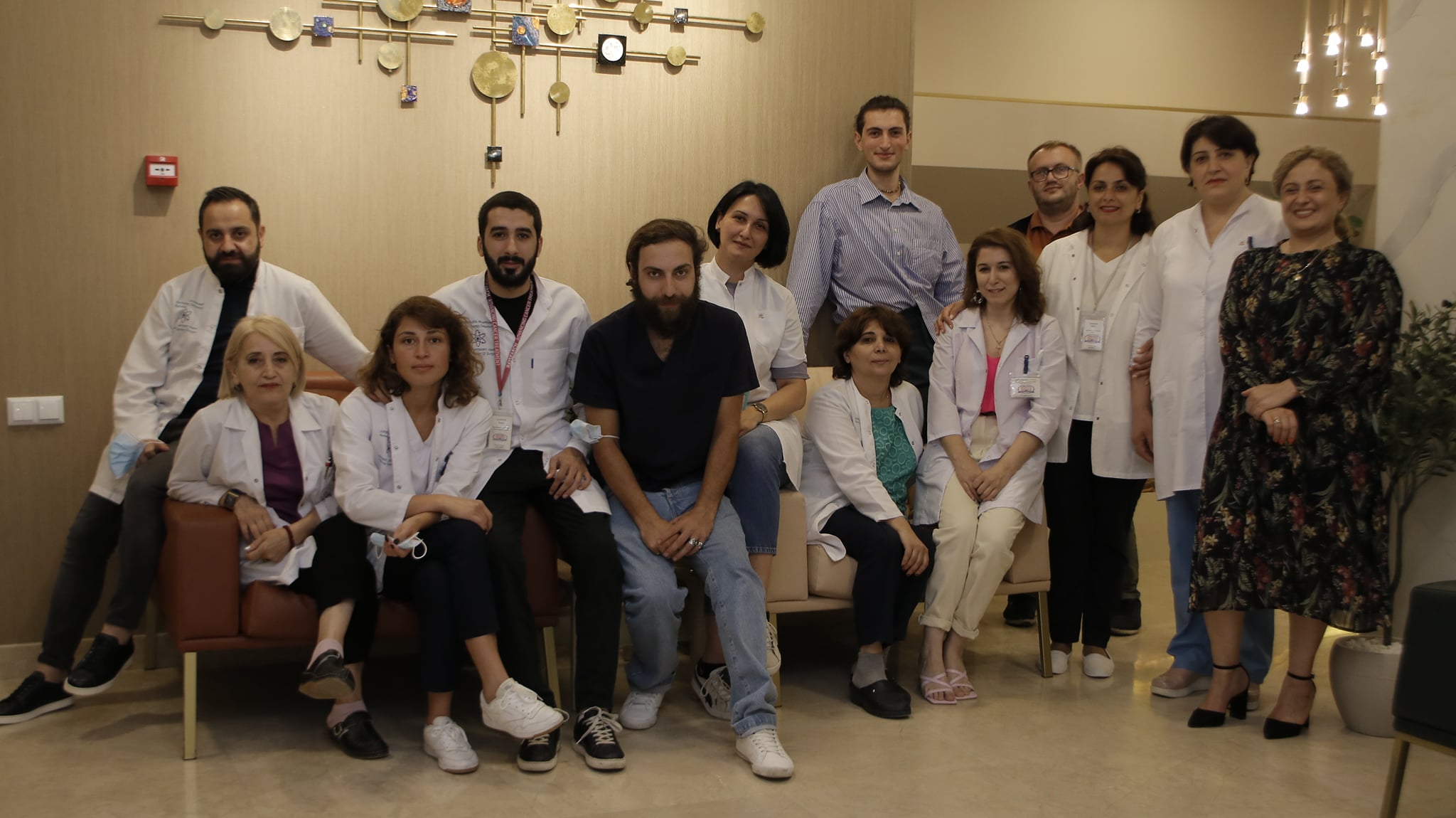 9/14/2022
National Center of Surgery NMD
22
Thank you for your attention
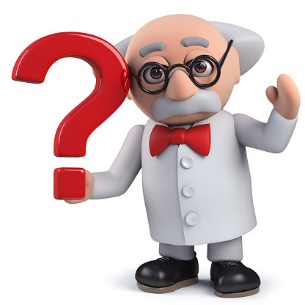 9/14/2022
National Center of Surgery NMD
23